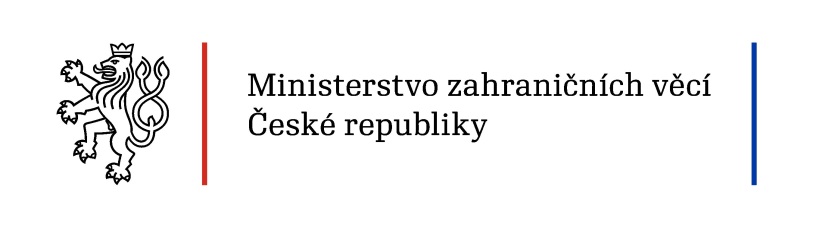 1
Trendy v ekonomické diplomacii - Česká republika

Martin TLAPA
náměstek ministra zahraničních věcíMinisterstvo zahraničních věci ČR
Praha, 2. 2. 2016
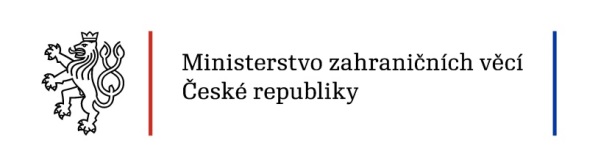 2
Podíl exportu na HDP

Země V4 jsou exportně orientované.
%
2014
2015
2015
EU průměr
[Speaker Notes: V4 countries are export oriented – we need to looking for trade and invesment opportunities.
(Note: trade movement in and through Schengen area)]
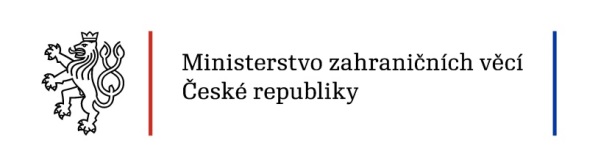 3
Otevřenost obchodu se zbožím

Existuje korelace mezi otevřeností obchodu a HDP na obyvatele
HU
SK
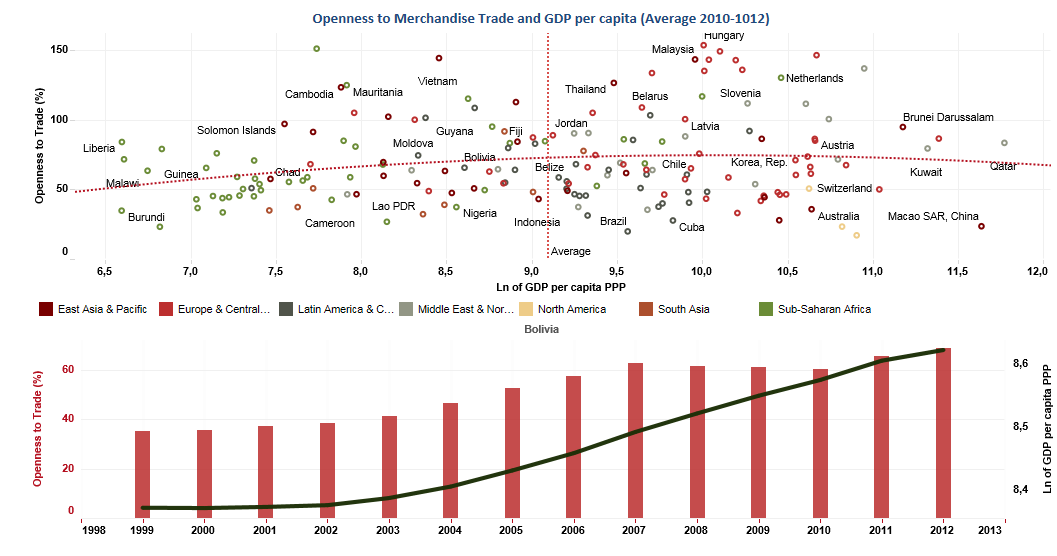 CZ
PL
2014
2015
2015
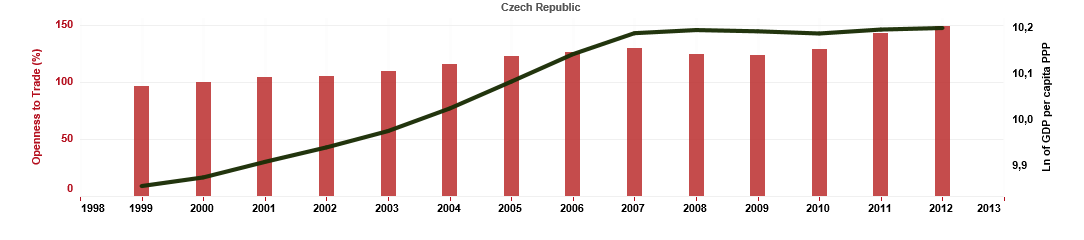 [Speaker Notes: Z ekonomických teorií je zřejmé, že existuje korelace mezi otevřeností obchodu se zbožím, kterou můžeme měřit jako podíl obratu obchodu na HDP, a velikostí HDP. Česká republika, jak již bylo naznačeno, patří z tohoto pohledu mezi velmi otevřené ekonomiky.  Korelace mezi otevřeností obchodu a logaritmem HDP na obyvatele činí pro ČR je 91 %.]
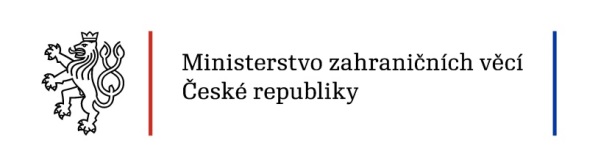 4
Multilaterální agenda a podpora obchodu k udržitelnému růstu

Zahraniční obchod velkou měrou přispívá k růstu - 1 mld. EUR v zahraničním obchodu = 15 000 nových pracovních míst
Multilaterální agenda
Podpora obchodních dohod (TTIP, FTA s Japonskem, FTAs s ASEANem)
Multilaterální systém (implementace dohody z  Bali, modernizace WTO) 
EU (Jednotný trh, Schengen, migrace)
Evropská unie
ČR apeluje a považuje za jeden z hlavních úkolů současné ekonomické diplomacie – zabránit omezení obchodu a pohybu zboží v EU a směrem ven i dovnitř EU, v důsledku současných nepříznivých a doufáme, že dočasných opatření spojených s aktuální situací
[Speaker Notes: Together tasks on multilateral level]
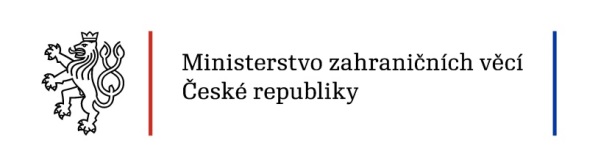 Trendy v ekonomické diplomacii
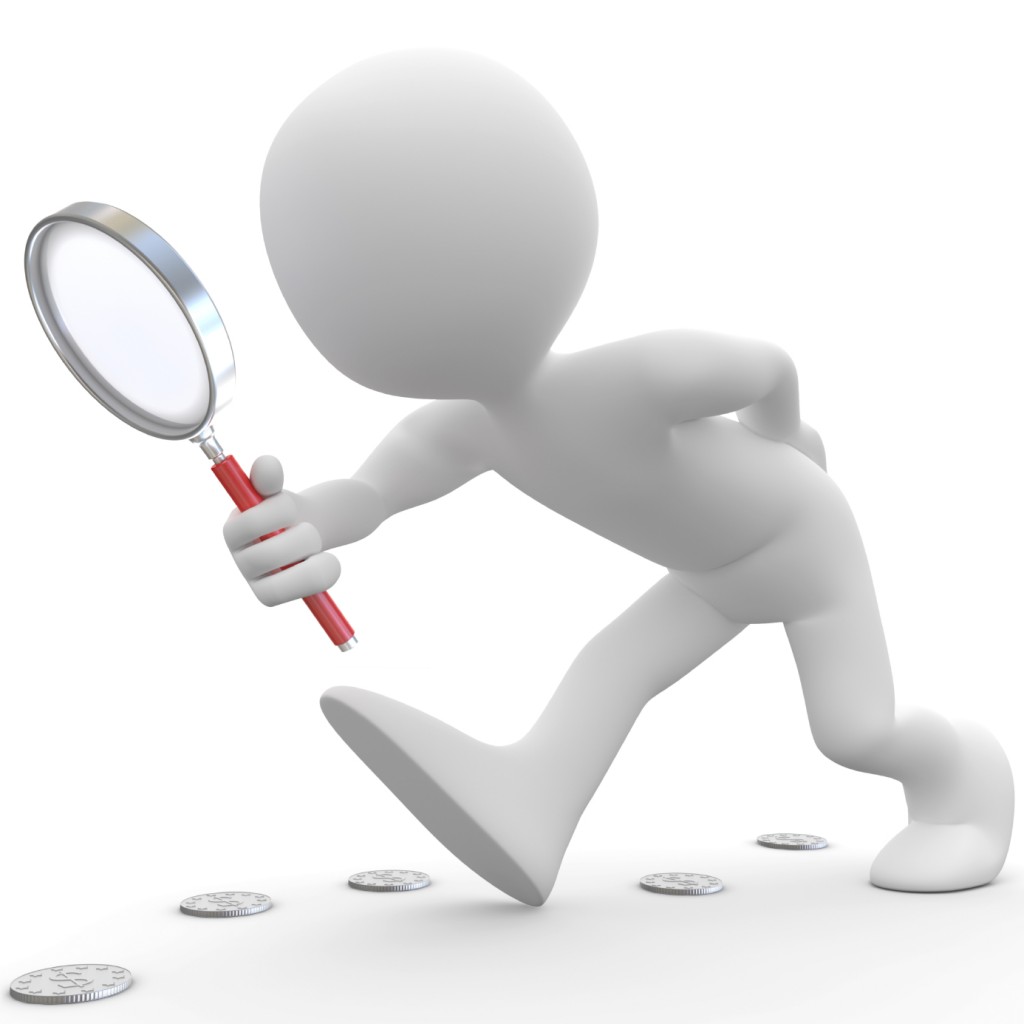 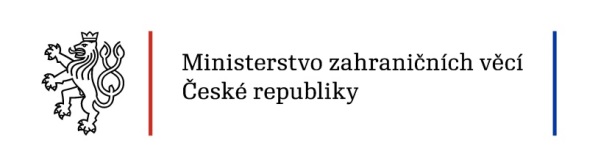 6
Trendy v ekonomické diplomacii

Aktuální trendy ekonomické diplomacie ukazují, že čím dál tím větší roli v podpoře exportních aktivit státu hrají ministerstva zahraničních věcí.
[Speaker Notes: Together tasks on multilateral level]
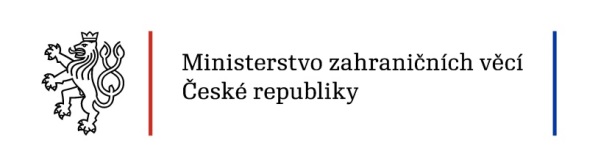 7
Trendy v ekonomické diplomacii

Výsledky studie Asociace pro mezinárodní otázky.
[Speaker Notes: Together tasks on multilateral level]
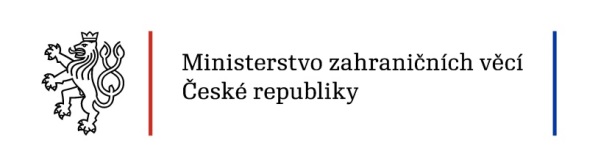 8
Trendy v ekonomické diplomacii

Společné znaky
Kompetence se většinou dělí mezi Ministerstvo zahraničních věcí a další ekonomické ministerstvo a jeho zvláštní agentury. 
Sílícím prvkem je i snaha přizvat do rozhodování o ekonomické diplomacii zástupce podnikatelské sféry. 
Lze vysledovat i trend k posílení koordinace zastupitelských úřadů s pobočkami agentur v jednotlivých hostujících státech.
V některých zemích také ekonomické sekce nebo agentury na podporu vývozu za své služby účtují poplatky (z důvodů vytvoření udržitelného financování pro tyto agentury velké množství požadavků).
V ekonomické diplomacii se řada zemí soustředí na konkrétní sektory, ve kterých jejich společnosti mohou nabídnout přidanou hodnotu.
[Speaker Notes: Together tasks on multilateral level]
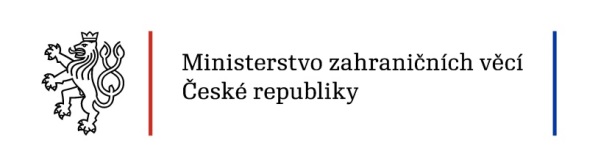 Česká zkušenost – Změny v ekonomické diplomacii
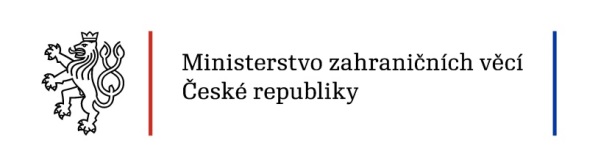 Koncepce zahraniční politiky a vazba na ekonomickou diplomacii
10

Ekonomická diplomacie má přímou návaznost na cíle české zahraniční politiky formulované v nové Koncepci
2013
2014
2015
2015
Ministerstvo využitých zahraničních příležitostí
Ministerstvo zahraničních příležitostí
Ministerstvo zahraničních věcí
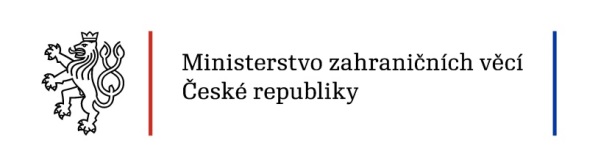 Změny v oblasti ekonomické diplomacie – naše vize a ambice
11

Změny v oblasti ekonomické diplomacie od roku 2013
Ekonomická agenda vhodně doplňuje bezpečnostní, rozvojovou a politickou dimenzi ministerstev zahraničí po celém světě.
2013/2014
2014/2015
2014
2015
2015/2016
Ministerstvo využitých zahraničních příležitostí
Ministerstvo zahraničních příležitostí
Ministerstvo zahraničních věcí
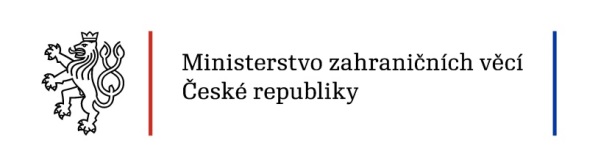 Změny v oblasti ekonomické diplomacie
12

Přehled změn v oblasti ekonomické diplomacie od roku 2013
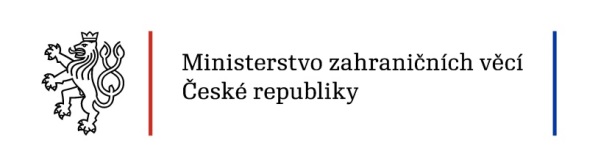 Rozvoj a kvalita služeb Jednotné zahraniční sítě
13

Zvyšujeme kvalitu poskytovaných služeb
Jednotný katalog služeb státu v zahraničí
společná nabídka služeb kanceláří CzechTrade a zastupitelských úřadů a společné plánování systém srozumitelný pro exportéry - vymezení kompetencí a odstranění duplicit mezi ZÚ MZV a ZK CT (B2B/B2G/G2G)

Klientské centrum pro export
4 dny v týdnu k dispozici pracovníci MZV, 1x měsíčně konzultace náměstků MZV a MPO
320 poskytnutých služeb od 1.10.2014 a počet případů narůstá
velmi dobré hodnocení oslovených firem – hodnoceno „A“
Rozvoj kapacit v zázemí – transformace Odboru ekonomické diplomacie
obsluha největších českých exportů s převažujícími B2G požadavky
řízení kvality výstupů služeb, průběžný monitoring výstupů 
realizace klientských akcí v ČR (např. exportní semináře), oborových misí a projektů ek. diplomacie
Kvalita a udržitelnost služeb
formalizace procesů (sjednání, zadávání a postupů realizace hlavních typů služeb) a standardizace výstupů a jejich evidence v Sinpro
[Speaker Notes: Management kvality - budou nastaveny formalizované procesy sjednání, zadávání (work-flow) a postupy realizace hlavních typů služeb, včetně jejích standardizovaných výstupů. Bude probíhat dozor nad kvalitou u každého výstupu.]
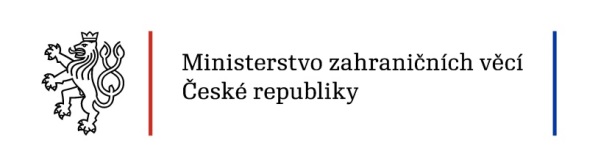 14
Nově otevřené úřady v zahraničí
Nově otevřené úřady pověřené výkonem ekonomické agendy

Nairobi, Keňa
✓
Dakar, Senegal
✓
Bogota, Kolumbie
✓
Rangún, Myanmar
✓
Erbil, Irák
✓
Chengdu, Čína
✓
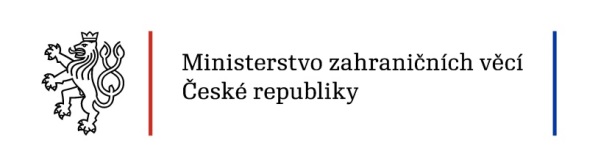 Zemědělští a vědecko-techničtí diplomaté
15
Spojujeme síly s MPO, MZe, Úřadem vlády a dalšími partnery

V návaznosti na Memorandum o spolupráci s MZe byla podepsána prováděcí dohoda o vysílání zemědělských diplomatů na vybrané zastupitelské úřady  (v Číně, Saúdské Arábii a Srbsku, v Rusku, případně na Ukrajině) pro posílení ekonomické diplomacie. Uzavřeli jsme dohodu s Úřadem vlády o možnosti vyslání diplomata do Izraele s primárním cílem posílení spolupráce v oblasti vědy, výzkumu a inovací.
ZÚ Bělehrad, Srbsko
✓
ZÚ Rijád, Saudská Arábie
✓
ZÚ Peking, Čína
✓
ZÚ Moskva, Rusko
✓
ZÚ Kyjev, Ukrajina (zvažováno)
✓
ZÚ Tel Aviv, Izrael
✓
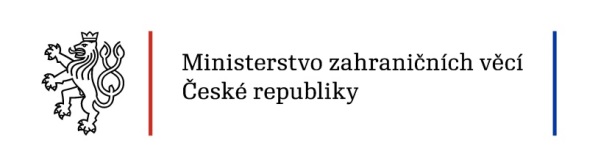 Posílení sítě ekonomických diplomatů v roce 2016
16

Posilujeme úřady a kanceláře CzechTrade o diplomaty s ekonomickou agendou
V roce 2016 je plánováno posílení jednotné zahraniční sítě o dalších 14 míst . Bude posíleno celkem 12 zastupitelských úřadů a otevřou se dvě nové kanceláře CzechTrade.
ZÚ Pretoria, JAR
✓
ZÚ Accra, Ghana
✓
GK Toronto, Kanada
✓
ZK Lagos, Nigérie
✓
ZÚ Kuala Lumpur, Malajsie
✓
ZÚ Dillí, Indie
✓
ZÚ Ammán, Jordánsko
✓
ZÚ Manila, Filipíny
✓
ČEKK Taipei, Taiwan
ZÚ  Tokio, Japonsko
✓
✓
GK Hong Kong, Čína
GK Chicago a ZK Seattle, USA
✓
✓
Berlín, Německo
✓
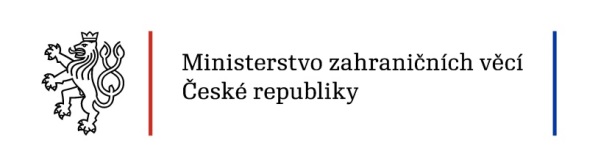 17
Mapa globálních oborových příležitostí
Hledání exportních a investičních příležitostí

Díky aktivní práci zastupitelských úřadů má Česká republika poprvé historii unikátní přehled o konkrétních příležitostech vývozu do konkrétních zemí. Ukázali jsme, že umíme příležitosti hledat, nyní je musíme umět využívat.
Proč sektorový přístup
efektivnější alokace prostředků a plánování aktivit na podporu ekonomických zájmů státu 
umožňuje pružně reagovat na aktuální situaci

Využití pro exportéry
ověření možnosti uplatnění a identifikace zemí, kde mají šanci se svým výrobkem uspět
dobře hodnoceno partnery, stakeholdery i podnikateli
Interaktivně na webu
možnost využití k teritoriálnímu i oborovému vyhledávání
www.businessinfo.cz/mop
Lessons learned
proces a diskuze jako cenná zpětná vazba
do budoucna je nutné zlepšit zdůvodnění (vč. kvantifikace)
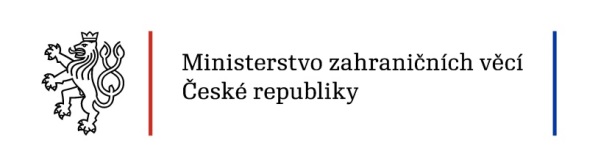 18
Mapa globálních oborových příležitostí

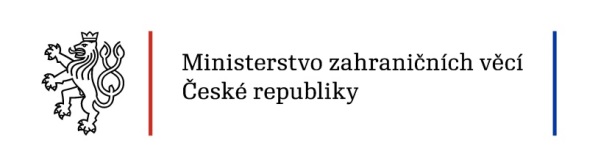 19
Mapa globálních oborových příležitostí

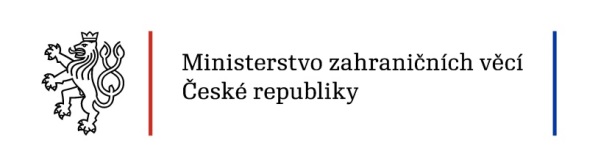 20
Verifikace ze strany ZÚ

Znalost trhu
Kontrola návrhů
Obsahuje odůvodnění
Získávání mekkých signálů
Výhled na 2 – 3 roky
Jedinečná znalost a zkušenost diplomatů v zahraničí

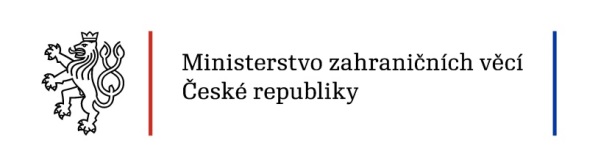 Kuba
Příklad
Automobilová doprava
Zemědělský a potravinářský průmysl
Intenzifikace zemědělství
Malé soukromé farmy
Transfer know-how
Nove licence pro taxislužby a soukromé přepravce
Silniční infrastruktura a veřejná doprava
Problem – stáří vozidel
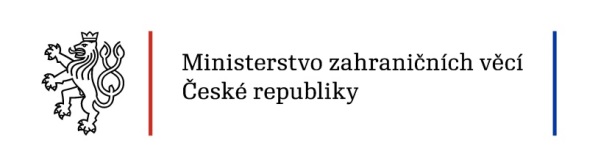 Zemědělský a potravinářský průmysl
Saúdská Arábie
SA importuje více než 70 % potravin ze zahraničí, 12 % roční růst importu
Strategické rozhodnutí vlády – potraviny dovážet a nedotovat vlastní zemědělství
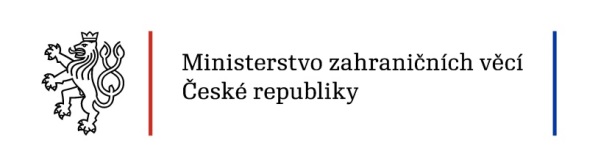 Věděli jste, že…
23
Příklady

Etiopie
Etiopie plánuje vybudovat 3000 km nových železničních tratí
Indonésie
Indonésie modernizuje leteckou infrastrukturu a chce vybudovat 46 nových letišť
Zambie
Zambie plánuje vybudovat 8 000 km nových silnic
Kolumbie
V dalších 5 letech chce Kolumbie zvýšit kapacitu elektrické výroby o 4 000 MW
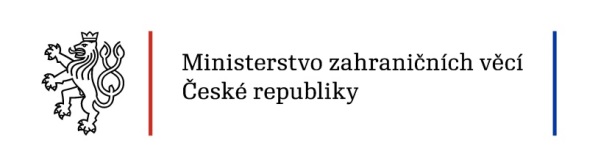 Projekty na podporu ekonomické diplomacie
24
Cíleně zaměřené akce na podporu českých exportérů

Projekty na podporu ekonomické diplomacie jsou nedílnou součástí aktivit ministerstva, jež každoročně nabízí prostřednictvím zastupitelských úřadů v zahraničí možnost vytvoření nových kontaktů, předvedení výrobků a služeb i získání nových zakázek několika desítkám až stovkám českých firem.
Navýšení prostředků
v roce 2014 realizováno celkem 51 projektů s podporou ministerstva za 4,5 mil. 
pro rok 2015 bylo schváleno celkem 87 projektů s podporou 9 mil. Kč.

Nová metodika a aplikace PROPED
od roku 2014 funguje ucelená metodika - transparentní procesování projektů pomocí aplikace
došlo k vylepšení v systému procesování projektů
revize metodiky v roce 2015 – umožnění mimořádné výzvy ze zbylých prostředků
Efektivnější zacílení projektů
více pozornosti věnovat možné nabídce českých řešení v zemích, kde jsme identifikovali příležitosti 
efektivnější zacílení projektů pro využití příležitostí v zahraničí (v návaznosti na MOP)
Společné plánování projektů s partnery
společné plánování projektů s CzechTrade, MPO, Českými centry, CzechInvest, CzechTourism a dalšími rezorty 
kvalitnější komunikace s firemním sektorem
[Speaker Notes: Na rok 2016 je ve výběru téměř 200 projektů o celkovém rozsahu 900 tis. EUR.]
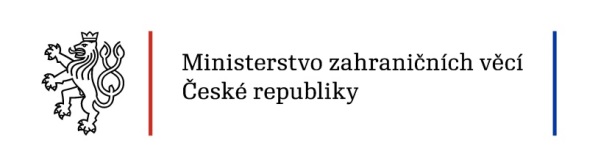 Společné vzdělávání ekonomických diplomatů
25
Ekonomická diplomacie potřebuje diplomaty, kteří mají kompetence hodné 21. století

MZV a MPO uzavřely dohodu o „Projektu společného vzdělávání pracovníků Ministerstva zahraničních věcí, Ministerstva průmyslu a obchodu a CzechTrade v ekonomické agendě“.
Budování kompetencí
příprava odborníků se znalostmi a dovednostmi umožňujícími efektivně a kompetentně přispívat k prosazování zájmů českých exportérů

Synergie obou rezortů
program využívá synergického efektu Diplomatické akademie MZV a Exportní akademie CT 
prolínají se zde ekonomické a exportní kurzy, soft skills vzdělávání a diplomatický protokol
Spolupráce s podnikateli
dochází také k dalšímu rozšíření stávající spolupráce s podnikatelskými svazy a posilování ekonomických prvků vzdělávání
Navyšování kvalitní základny
zvyšování počtu a kompetencí ekonomických  diplomatů
zlepšení předvýjezdového vzdělávání – nastavení zkouškového a hodnotícího systému 
předvýjezdové stáže na odboru ED
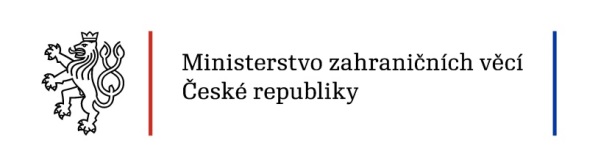 Zahraniční rozvojová spolupráce
26
Personální posílení agentury a lepší propojování řešení, která nabízí státní, neziskový a soukromý sektor

V červnu vláda schválila Plán ZRS na rok 2016 a navýšila střednědobí výhled ZRS na roky 2017 a 2018 na 854 mil. Kč. V dalším období bude nutné např. zvýšit veřejnou informovanost o podpoře ZRS a prozkoumat možnosti, jak efektivněji využít ZRS při předcházení a řešení skutečných příčin migrace v partnerských zemích.
Zapojení soukromého sektoru
ČRA převzala program partnerství pro soukromý sektor a letos podpořila 17 podnikatelských záměrů firem s rozvojovým přesahem
Platforma podnikatelů pro zahraniční rozvojovou spolupráci  - sdílení informací a zkušeností

Řízení změn v projektech
využití výsledků evaluací pro řízení změn v projektech 
nové sektorové programy, důkladnější analýza rizik, přechod na položkové rozpočty
Priority ZRS po roce 2017
diskuze o nové koncepci po roce 2017 – hledání průniku mezi potřebami partnerů a českým řešením
zpracování dalších sektorové programy a lépe propojovat státní, neziskový a soukromý sektor
předcházení a řešení skutečných příčin migrace v partnerských zemích
Strategická vize růstu ČRA
předložit vládě strategickou vizi růstu ČRA, která mj. přinese personální posílení agentury a posílení přítomnosti jejích pracovníků v zahraničí 
požádat o akreditaci ČRA pro čerpání delegované spolupráce Evropské komise
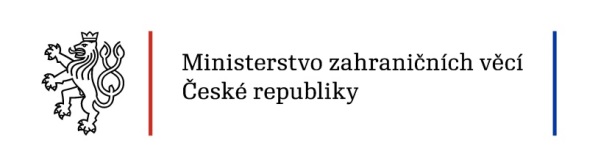 Ekonomická diplomacie - Náměty
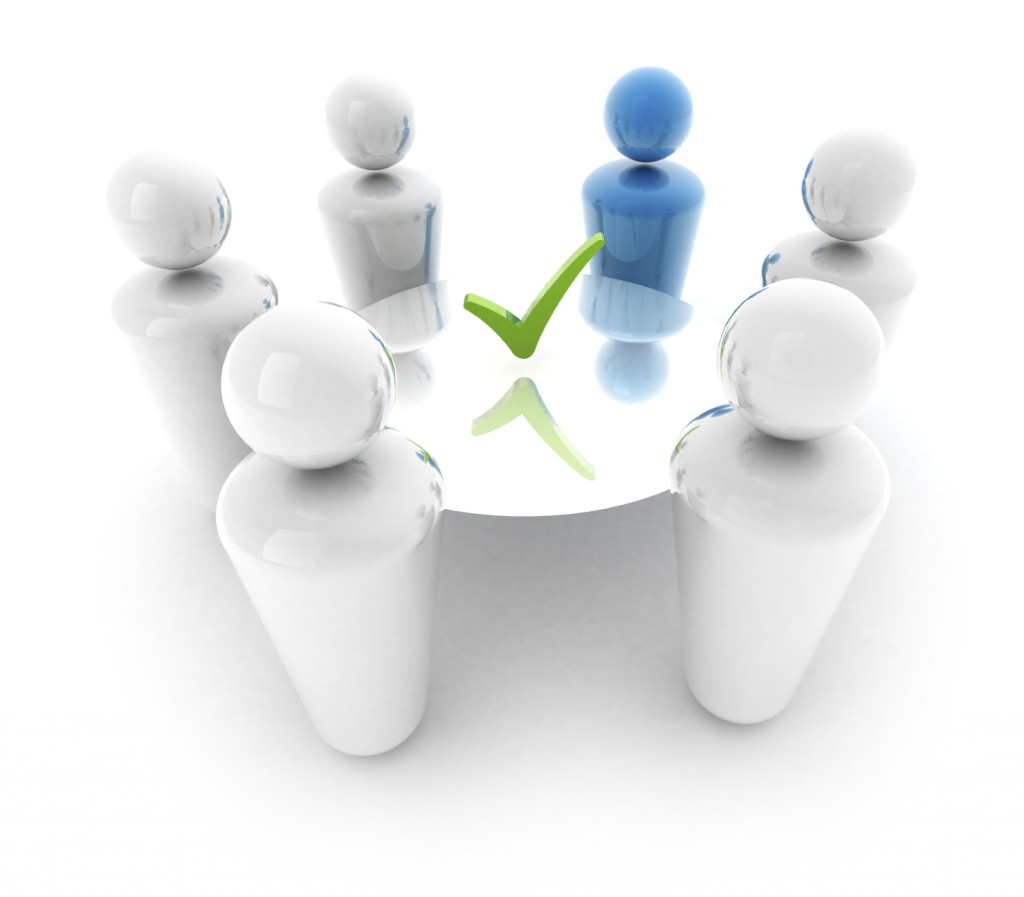 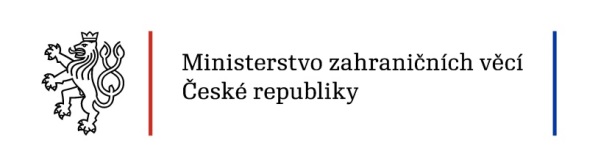 Spolupráce zemí V4 ve sdílení „best practises“ ekonomické diplomacie
28

Protože země V4 jsou otevřené a exportně orientované, musí stimulovat růst prostřednictvím rozvoje exportních či investičních aktivit.

Vzhledem k efektivitě využití svých schopností a kompetencí je pro země V4 výhodné spolupracovat a ne si na jednotlivých trzích konkurovat.

ČR se jeví důležitá spolupráce z pohledu ekonomické diplomacie, kdy budeme diskutivat své zkušenosti a inovace v oblasti ekonomické diplomacie a prakticky je sdílet formou „best practices“ (rozvoj zahraniční sítě, nové metody ve vyhledávání sektorových příležitostí, synergické efekty mezi veřejným a soukromým sektorem).

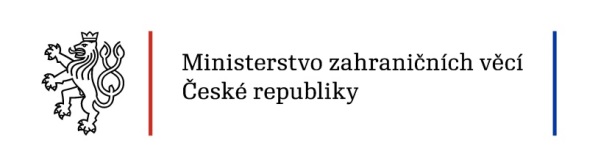 Spolupráce zemí V4 ve sdílených sektorových kompetencích
29

Ve světě existuje celá řada příležitostí, avšak s ohledem na limitované zdroje jich lze prozkoumat či využít pouze omezený počet.

Pro využití těchto příležitostí ČR považuje za výhodnou skutečnou spolupráci především na rozvojových trzích (Asie, Latinská Amerika, Subsaharská Afrika).

Je totiž možné nalézt sektorové příležitosti v některé z rozvojových zemí, ale moci nabídnout pouze část řešení. V takovém případě by bylo vhodné nalézt partnera mezi zeměmi V4 s doplňkovými kompetencemi a danou ekonomickou příležitost řešit společně – využít „sdílené kompetence“. To by sekundárně mohlo vést i k upevnění a vylepšení pozic zemí V4 na světových trzích.

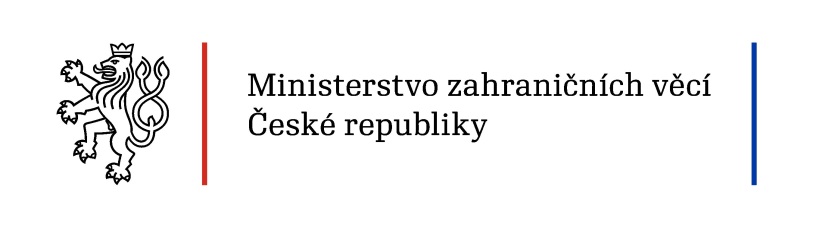 30
Děkuji za pozornost a přeji mnoho úspěchů!

„Zpětná vazba, stejně jako sprchování, není pochopitelně trvalá. Je to něco, čemu bychom se měli věnovat pravidelně.“
- Zig Ziglar, podnikatel a spisovatel